Renstra
Departemen Obstetri dan Ginekologi
2018-2022
Bab 1. Kebijakan Umum
Nilai-nilai dasar
Visi 
Misi
Komitmen
Tujuan
Nilai-nilai dasar
Nilai-nilai Pancasila yang meliputi Nilai KeTuhanan, Kemanusiaan, Persatuan, Kerakyatan dan Keadilan
Nilai-nilai keilmuan yang unggul dan inovatif, yang meliputi nilai universal dan obyektivitas ilmu, kebebasan akademik, penghargaan akan kebenaran guna keadaban, kemanfaatan dan kebahagiaan.
Nilai-nilai kebudayaan yang meliputi toleransi, kolaborasi, hak asasi manusia dan keragaman.
Visi
Menjadi pusat unggulan yang sustainable dan diakui dalam bidang pendidikan, penelitian, pengabdian dan pelayanan Obstetri dan Ginekologi di tingkat global guna kepentingan bangsa dan kemanusiaan.
Misi
Menyelenggarakan pendidikan dan pelayanan dalam bidang obstetri dan ginekologi yang komprehensif dan paripurna didukung oleh teknologi mutakhir dan penelitian serta berorientasi pada semangat pengabdian kepada bangsa.
Komitmen
Menyelenggarakan pendidikan dokter di bidang obstetri dan ginekologi dari tingkat sarjana, pascasarjana, profesi, spesialis maupun subspesialis yang komprehensif dan kontributif dalam meningkatkan kesehatan perempuan di tingkat nasional.
Mencetak dokter professional dan beretika di bidang obstetri dan ginekologi pada berbagai jenjang pendidikan yang kompeten.
Tujuan
1.  Mengembangkan tata kelola departemen yang akuntabel serta didukung SDM yang memadai, professional, bermartabat dan bertanggung jawab.
2.  Menyelenggarakan pendidikan dan penelitian yang berkualitas, berbasis bukti (evidence based) yang dapat mendukung pelayanan.
3.  Menyelenggarakan pelayanan paripurna dan holistik sesuai dengan visi RS pendidikan dengan semangat academic health system (AHS).
4. Menyelenggarakan pendidikan dan penelitian yang mengacu standar internasional.
5. Menjadi pelopor/ pionir dalam pelayanan unggulan di bidang obstetri dan ginekologi didukung oleh teknologi mutakhir.
6. Menjalin kerja sama internasional dalam pengembangan pendidikan, penelitian, pengabdian dan pelayanan.
Milestones 2018-2022
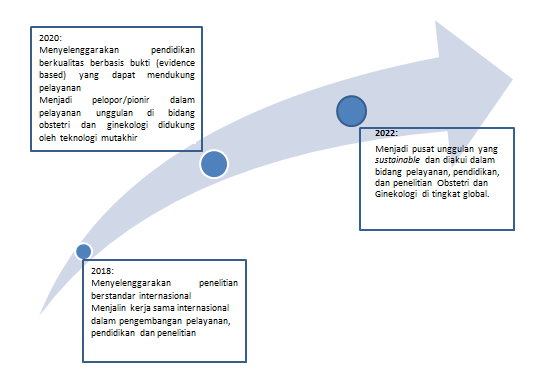 Mengembangkan field laboratory (desa binaan) di Kulon Progo.
Menjalin kerjasama internasional dengan NUH-Singapore, Chulalongkorn University-Thailand.
Penguatan kerjasama dengan RCOG, Monash University, KK-Singapore, Tu Du Hospital-Vietnam.
Bab II. Analisis Situasi
Kondisi internal
Kekuatan
Kelemahan
Kondisi eksternal
Peluang 
Ancaman
Kondisi internal: Kekuatan
Memiliki jumlah dosen dan tenaga kependidikan yang memadai dan diantaranya berpendidikan konsultan, doktor serta profesor
Telah mempunyai fasilitas fisik dan  infrastruktur serta  Sistem Informasi di tingkat Departemen untuk mendukung kinerja departemen
 Telah dipercaya menyelenggarakan pendidikan konsultan untuk 3 divisi (kedokteran Fetomaternal, Endokrinologi dan Reproduksi dan Obgin Sosial)
Departemen memiliki jaringan alumni yang kuat yang tersebar di seluruh wilayah Indonesia
Unggulan Departemen Obstetri dan Ginekologi:
Inisiasi OBGYN Biobank dengan pendekatan unggulan masing-masing divisi bekerja sama dengan research biobank FK UGM
Pelayanan unggulan dari masing-masing divisi:
	MFM: advanced prenatal diagnostic and therapy, advanced fetal therapy
	Uroginekologi: Neovagina, minimally  invasive procedure in Urogynecology
	ER: fertility protection bersama Rumah Sakit Akademik UGM
	Obsginsos: holistic care in OBGYN, evidence based complementary and alternative medicine (EBCAM) in OBGYN
Program pengabdian kepada masyarakat: penggunaan big data HDSS, pendekatan ke Pemkab Kulon Progo untuk tempat pengabdian masyarakat (desa binaan)
Kondisi internal: Kelemahan
Keterbatasan jumlah guru besar dan doktor
Evaluasi aktivitas/kinerja para staf belum maksimal
Dalam bidang penelitian ada beberapa hal yang perlu dilakukan perbaikan di antaranya:
Jumlah publikasi nasional dan internasional masih rendah
Untuk menunjang kegiatan penelitian belum tersedia Standard Operating Procedure (SOP) fasilitas, alat, profil, dan laboratorium terpadu
Electronic data base yang belum memadai
Kondisi eskternal: Peluang
Peluang Non-finansial:
Kepercayaan dan dukungan dari pemerintah, FK UGM, RSUP Dr. Sardjito, organisasi profesi dan masyarakat relatif tinggi terutama dalam pengembangan kerjasama dan peningkatan kapasitas 
Posisi RSUP Dr. Sarddjito yang merupakan RS top referal dan terakeditasi JCI (Joint Comitte Internasional)
Adanya sistem jejaring anatar RS pendidikan melalui AHS
Memiliki unit khusus sebagai wadah penelitian terpadu yakni Obgin Research Unit (ORU) yang berpotensi mengembangkan aspek penelitian dan publikasi
Memiliki SDM pendidik dan kependidikan yang muda dan potensial untuk pengembangan akademik, penelitian dan pelayanan 
Pengalaman menggalang kerjasama dengan berbagai pihak untuk berbagai kepentingan
Peluang Finansial:
Hibah penelitian dan publikasi dari berbagai sumber baik nasional maupun internasional 
Memiliki berbagai kesempatan pengembangan dan peningkatan kapasitas SDM melalui hibah maupun beasiswa
Pendidikan dan pelatihan
Kontribusi alumni
Kondisi eksternal: Ancaman
Ancaman Non-finansial:
Persaingan regional dan global
Kecenderungan meningkatnya tuntutan hukum pada pada aspek legal formal kegiatan pelayanan klinis
Adanya kebijakan zero growth dalam pengangkatan PNS baru bagi staf pendidik maupun kependidikan
Ancaman Finansial:
Peningkatan mutu SDM memerlukan biaya yang besar
Sistem BPJS membuat jumlah kasus fisiologis dan kasus kategori ringan di RSUP Sardjito menjadi menurun, hal ini mengurangi jumlah kasus untuk pembelajaran residen
Keterbatasan peraturan penggunaan dana masyarakat yang harus sesuai dengan Standar Biaya Universitas
Adanya persaingan dari institusi lain dalam pengajuan hibah dana penelitian.
Bab III. Kebijakan Strategis
Bagaimana mengoptimalkan kekuatan-kekuatan kita?
Bagaimana mengatasi kelemahan-kelemahan kita?
Bagaimana mengantisipasi ancaman-ancaman?
Bagaimana menangkap peluang-peluang dengan baik?
Bagaimana mengoptimalkan kekuatan-kekuatan kita?
Meningkatkan hubungan dan kerjasama dengan berbagai pihak untuk kepentingan pendidikan, penelitian dan pengabdian masyarakat baik di dalam negeri maupun diluar negeri dengan instansi pemerintah maupun swasta.
Meningkatkan efektifitas sistem jejaring rujukan dengan rumah sakit lain
Meningkatkan kerjasama dengan lembaga pemerintah dan non pemerintah untuk peningkatan mutu 
Pemilihan calon dosen yang berkualitas
Menerima residen yang mempunyai beasiswa untuk menunjang pendidikannya tanpa mengorbankan kualitas residen
Mengoptimalkan jaringan alumni yang tersebar di seluruh tanah air
Memanfaatkan ruang yang tersedia dengan optimal untuk proses pembelajaran.
Memanfaatkan teknologi informasi sebagai penunjang proses pembelajaran.
Bagaimana mengatasi kelemahan-kelemahan kita?
Mendorong dan memfasilitasi dosen untuk melanjutkan jenjang pendidikan S3
Melakukan sistem rekrutmen dosen yang mengacu pada evaluasi berkala
Meningkatkan kerja sama internasional dalam pengembangan pendidikan, penelitian, pengabdian dan pelayanan
Strategi menyelenggarakan penelitian berstandar internasional
Pemerataan beban kerja
Bagaimana menangkap peluang-peluang dengan baik?
Memperkuat peran ORU: 1).memfasilitasi penelitian dan kolaborasi penelitian; 2). Diseminasi hasil penelitian melalui konferensi, pertemuan, dan kegiatan lainnya; 3). Mendukung dan memperkuat pendidikan mencari kesempatan pelatihan dan mencari informasi dana penelitian ; 4) Melaksanakan program pelayanan Universitas dan publik yang terkait dengan penelitian
Pengembangan kurikulum serta pengembangan sistem evaluasi pendidikan yang akuntabel
Mendorong dan memfasilitasi dosen muda mengembangkan inovasi pendidikan, penelitian dan pelayanan
Memanfaatkan sumber dana dengan baik untuk pengembangan pendidikan dan penelitian
Bagaimana mengantisipasi ancaman-ancaman?
Meningkatkan kompetensi lulusan
Diseminasi update keilmuan kepada peserta didik serta pendidik klinis di rumah sakit jejaring 
Meningkatkan kualitas pelayanan dengan pembuatan pedoman praktik klinik sebagai upaya penurunan tuntutan hukum aspek legal formal kegiatan pelayanan klinis
Peningkatan mutu perencanaan dan penggunaan dana agar lebih transparan dan akuntabel sesuai dengan aturan yang berlaku
Tujuan 1:menyelenggarakan pendidikan  yang mampu mencetak ahli obstetri dan ginekologi yang profesional, beretika, unggul, inovatif, dengan dijiwai nilai luhur Pancasila dan diakui di dunia internasional.
Rasio calon peserta didik yang ikut seleksi : lulus seleksi (LMPTKES)
Jika rasio ≥ 3, maka skor = 4
Jika 1< rasio <3, maka skor  = 1 + rasio

Persentase jumlah modul yg ditinjau dalam 3 thn terakhir:
Jika PMK ≥ 75%, maka skor = 4
Jika 0 <PMK< 75%, maka skor = 1 + (4 x PMK )
Tujuan 2: Membangun sistem keuangan dan administrasi yang transparan dan akuntabel
Keterangan:
Pemenuhan sarana dan prasarana (LMPTKES)
70%  skor 1
80%  skor 2
90%  skor 3
100%  skor 4
Tujuan 3: Menyelenggarakan penelitian berstandar internasional dan menjalin kerja sama internasional dalam pengembangan pelayanan, pendidikan dan penelitian.
Keterangan
Rata-rata jumlah penelitian (RP) per dosen per tiga tahun
0:  RP = 0
1:  0.0 < RP < 0.3
2:  0.3 ≤ RP < 0.6
3:  0.6 ≤ RP < 1.0
4:  RP ≥  1

RPkM =  rata-rata banyaknya kegiatan PkM per dosen per 3 tahun.
0:  RPkM = 0
1:  0 < RPkM < 0.3
2:  0.3 ≤ RPkM < 0.6
3:  0.6 ≤ RPkM < 1.0
4:  RPkM ≥  1.0
Artikel ilmiah/karya ilmiah/buku yang dihasilkan selama tiga tahun terakhir oleh dosen di RS Pendidikan (Utama, Afiliasi dan Satelit) PS

Na = Jumlah keterlibatan dosen di RS Pendidikan (Utama, Afiliasi dan Satelit) dalam publikasi tingkat internasional.
Nb = Jumlah keterlibatan dosen di RS Pendidikan (Utama, Afiliasi dan Satelit) dalam publikasi tingkat nasional.
Nc = Jumlah keterlibatan dosen di RS Pendidikan (Utama, Afiliasi dan Satelit) dalam publikasi tingkat lokal/universitas.
f = Banyaknya dosen di RS Pendidikan (Utama, Afiliasi dan Satelit).
NK = (4 x Na + 3 x Nb + Nc) / f.
Jika NK ≥ 9, maka skor = 4.
Jika 0 < NK < 9, maka skor = 1 + (NK/3).
Tujuan 4: Pelayanan paripurna dan holistik sesuai dengan visi RS pendidikan dengan semangat academic health system
Tujuan 5:
Tujuan 5: